Szkolenie okresowe bhp
STANOWISKA 
ADMINISTRACYJNO-BIUROWE
mgr Małgorzata Pietrzko-Zając Starszy Specjalista BHP
REGULACJE PRAWNE Z ZAKRESU BHP
rozporządzenie Ministra Gospodarki z 30 października 2002 r. w sprawie minimalnych wymagań dotyczących bhp w zakresie użytkowania maszyn przez pracowników podczas pracy,
rozporządzenie Ministra Pracy i Polityki Społecznej z 14 marca 2000 r. w sprawie bhp przy ręcznych pracach transportowych,
rozporządzenie Ministra Pracy i Polityki Społecznej z 29 listopada 2002 r. w sprawie najwyższych dopuszczalnych stężeń i natężeń czynników szkodliwych dla zdrowia w środowisku pracy.
mgr Małgorzata Pietrzko-Zając Starszy Specjalista BHP
ustawa z 26 czerwca 1974 r. - Kodeks pracy, w szczególności dział X Bezpieczeństwo i higiena pracy,
ustawa z 30 października 2002 r. o ubezpieczeniu społecznym z tytułu wypadków przy pracy i chorób zawodowych,
 rozporządzenie Ministra Pracy i Polityki Socjalnej z 26 września 1997 r. w sprawie ogólnych przepisów bhp,
rozporządzenie Ministra Pracy i Polityki Socjalnej z 28 maja 1996 r. w sprawie rodzaju prac wymagających szczególnej sprawności psychofizycznej,
REGULACJE PRAWNE Z ZAKRESU BHP
mgr Małgorzata Pietrzko-Zając Starszy Specjalista BHP
Podmiotem ochrony w systemie ochrony pracy jest człowiek i jego zdrowie. Dlatego na pojęcie ochrony pracy składają się gwarancje prawne, służące zabezpieczeniu zdrowia i życia ludzkiego w procesie pracy. W szerokim rozumieniu obejmują one treść wszystkich norm prawa pracy ustanowionych w interesie pracujących i służących ochronie tych interesów.
Istota bezpieczeństwa i higieny pracy
mgr Małgorzata Pietrzko-Zając Starszy Specjalista BHP
Badania lekarskie
Każdy pracownik przed dopuszczeniem do pracy musi być zdiagnozowany przez lekarza, czy może pracować na określonym stanowisku-na podstawie skierowania;
 
Okresowym badaniom lekarskim pracownik poddawany jest według czasookresu ustalonego przez lekarza Medycyny Pracy;

Kontrolnym badaniom lekarskim musi poddać się po przerwie chorobowej trwającej dłużej niż 30 dni.
mgr Małgorzata Pietrzko-Zając Starszy Specjalista BHP
Zgodnie z Kodeksem Pracy pracownik musi  przejść przed rozpoczęciem wykonywania pracy:

      szkolenie wstępne BHP- przeprowadzić je może sam pracodawca, jeśli ma wystarczającą wiedzę i uprawnienia, bądź specjalista BHP spoza zakładu pracy

      instruktaż stanowiskowy przeprowadzić go powinien bezpośredni przełożony, posiadający uprawnienia

 zmiana stanowiska, technologii bądź maszyn i urządzeń wymaga przeprowadzenia kolejnego instruktażu stanowiskowego
SZKOLENIA BHP
mgr Małgorzata Pietrzko-Zając Starszy Specjalista BHP
Pierwsze szkolenie okresowe pracownik na stanowisku administracyjno-biurowym  przechodzi w terminie do 12 miesięcy po podjęciu pracy, każde kolejne po 6 latach, 

szkolenie okresowe BHP- odbywa się dla ugruntowania wiedzy w tej dziedzinie
SZKOLENIA BHP
mgr Małgorzata Pietrzko-Zając Starszy Specjalista BHP
Celem szkolenia jest nabycie wiedzy i umiejętności w szczególności z zakresu:
oceny zagrożeń związanych z wykonywaną pracą,
metod ochrony przed zagrożeniami dla zdrowia i bezpieczeństwa pracowników,
kształtowania warunków pracy w sposób zgodny z przepisami i zasadami bezpieczeństwa i higieny pracy,
postępowania w razie wypadku oraz w sytuacjach awaryjnych.
CEL SZKOLENIA
mgr Małgorzata Pietrzko-Zając Starszy Specjalista BHP
Szkolenie jest przeznaczone dla pracowników administracyjno-biurowych, w tym zatrudnionych przy obsłudze monitorów ekranowych, których charakter pracy wiąże się z narażeniem na czynniki szkodliwe dla zdrowia, uciążliwe lub niebezpieczne albo z odpowiedzialnością w zakresie bezpieczeństwa i higieny pracy.
UCZESTNICY SZKOLENIA
mgr Małgorzata Pietrzko-Zając Starszy Specjalista BHP
Szkolenia organizowane są w czasie pracy pracowników, badania lekarskie w miarę możliwości także w czasie pracy
Koszty badań lekarskich i szkolenia bhp ponosi pracodawca
mgr Małgorzata Pietrzko-Zając Starszy Specjalista BHP
zaznajamiać pracowników podejmujących pracę z zakresem ich obowiązków, sposobem wykonywania pracy na wyznaczonych stanowiskach oraz ich podstawowymi uprawnieniami,

	organizować pracę w sposób zapewniający pełne wykorzystanie czasu pracy, jak również osiąganie przez pracowników, przy wykorzystaniu ich uzdolnień i kwalifikacji, wysokiej wydajności i należytej jakości pracy,

	organizować pracę w sposób zapewniający zmniejszenie uciążliwości pracy, zwłaszcza pracy monotonnej i pracy w ustalonym z góry tempie,
Obowiązki pracodawcy
mgr Małgorzata Pietrzko-Zając Starszy Specjalista BHP
przeciwdziałać dyskryminacji w zatrudnieniu, w szczególności ze względu na płeć, wiek, niepełnosprawność, rasę, religię, narodowość, przekonania polityczne, przynależność związkową, pochodzenie etniczne, wyznanie, orientację seksualną, 
	
zapewniać bezpieczne i higieniczne warunki pracy oraz prowadzić systematyczne szkolenie pracowników w zakresie bezpieczeństwa i higieny pracy,
	terminowo i prawidłowo wypłacać wynagrodzenie,
	ułatwiać pracownikom podnoszenie kwalifikacji zawodowych,
Obowiązki pracodawcy
mgr Małgorzata Pietrzko-Zając Starszy Specjalista BHP
Pracodawca jest obowiązany wydawać szczegółowe instrukcje i wskazówki dotyczące bezpieczeństwa i higieny pracy na stanowiskach pracy.

Pracownik jest obowiązany potwierdzić na piśmie zapoznanie się z przepisami oraz zasadami b h p (art. 237 k. p.).
BHP w firmie
mgr Małgorzata Pietrzko-Zając Starszy Specjalista BHP
nagradzanie i wyróżnianie pracowników,
	stosowanie kary upomnienia i kary nagany za nieprzestrzeganie przez pracownika ustalonego porządku, regulaminu pracy, przepisów bezpieczeństwa i higieny pracy oraz przepisów przeciwpożarowych,
	stosowanie kary pieniężnej za nieprzestrzeganie przepisów bezpieczeństwa i higieny pracy
Uprawnienia pracodawcy
mgr Małgorzata Pietrzko-Zając Starszy Specjalista BHP
Art..211 KP: Podstawowym obowiązkiem pracownika jest przestrzeganie przepisów i zasad bezpieczeństwa i higieny pracy
Pracownik ma obowiązek znać przepisy i zasady BHP
Brać udział w szkoleniach
Poddawać się badaniom lekarskim
Informować przełożonego o zauważonym wypadku w zakładzie pracy lub jakimkolwiek zagrożeniu życia
Dbać o właściwy stan maszyn i urządzeń, na których pracuje
mgr Małgorzata Pietrzko-Zając Starszy Specjalista BHP
przestrzegać czasu pracy ustalonego w zakładzie pracy,
	
przestrzegać regulaminu pracy i ustalonego w zakładzie pracy porządku,
	
przestrzegać przepisów oraz zasad bezpieczeństwa i higieny pracy, a także przepisów przeciwpożarowych,
Obowiązki pracownika
mgr Małgorzata Pietrzko-Zając Starszy Specjalista BHP
dbać o dobro zakładu pracy, chronić jego mienie oraz zachować w tajemnicy informacje, których ujawnienie mogłoby narazić pracodawcę na szkodę,
	przestrzegać tajemnicy określonej w odrębnych przepisach,
	przestrzegać w zakładzie pracy zasad współżycia społecznego.
Obowiązki pracownika
mgr Małgorzata Pietrzko-Zając Starszy Specjalista BHP
Pracownik ma prawo powstrzymać się od wykonywania pracy, zawiadamiając o tym niezwłocznie przełożonego, w razie gdy warunki pracy nie odpowiadają przepisom bhp i stwarzają bezpośrednie zagrożenie dla zdrowia lub życia pracownika albo gdy wykonywana przez niego praca grozi takim niebezpieczeństwem innym osobom.
Pracownik ma prawo oddalić się z miejsca zagrożenia, zawiadamiając o tym niezwłocznie przełożonego, jeżeli powstrzymanie się od wykonywania pracy nie usuwa bezpośredniego zagrożenia dla zdrowia lub życia pracownika.
Uprawnienia pracownika
mgr Małgorzata Pietrzko-Zając Starszy Specjalista BHP
Za czas powstrzymywania się od wykonywania pracy lub oddalenia się z miejsca zagrożenia w przypadkach, o których mowa powyżej, pracownik zachowuje prawo do wynagrodzenia.
UPRAWNIENIA PRACOWNIKA
mgr Małgorzata Pietrzko-Zając Starszy Specjalista BHP
Pracownik ma prawo, po uprzednim zawiadomieniu przełożonego, powstrzymać się od wykonywania pracy wymagającej szczególnej sprawności psychofizycznej w przypadku, gdy jego stan psychofizyczny nie zapewnia bezpiecznego wykonania pracy i stwarza zagrożenie dla innych osób.
UPRAWNIENIA PRACOWNIKA
mgr Małgorzata Pietrzko-Zając Starszy Specjalista BHP
wykaz prac wzbronionych kobietom  rozporządzenie Rady Ministrów z dnia 30 lipca 2002 r.
prace związane z wysiłkiem fizycznym powyżej 5000kJ na zmianę roboczą i transportem ciężarów oraz wymuszoną pozycją ciała 
 Ręczne podnoszenie i przenoszenie ciężarów o masie przekraczającej:
  12 kg - przy pracy stałej,
  20 kg - przy pracy dorywczej (do 4 razy na godzinę w czasie zmiany roboczej).
OCHRONA PRACY KOBIET
mgr Małgorzata Pietrzko-Zając Starszy Specjalista BHP
kobiet w ciąży (art. 178 k.p.), 
  młodocianych (art. 203 k.p.), 
  osób niepełnosprawnych z wyjątkiem zatrudnionych przy pilnowaniu 
  osób, które posiadają zaświadczenie lekarskie stwierdzające przeciwwskazania do wykonywania danej pracy
W godzinach nadliczbowych nie wolno zatrudniać:
mgr Małgorzata Pietrzko-Zając Starszy Specjalista BHP
pracowników zatrudnionych na stanowiskach pracy, na których występują przekroczenia najwyższych dopuszczalnych stężeń i natężeń czynników szkodliwych dla zdrowia
  osób opiekujących się dzieckiem do lat 4, chyba że wyrażą na to zgodę (art. 178 par. 2 k.p.)
W godzinach nadliczbowych nie wolno zatrudniać:
mgr Małgorzata Pietrzko-Zając Starszy Specjalista BHP
Standardowo liczba godzin pracy określona w kodeksie pracy, wynosi 8 godzin dziennie i przeciętnie 40 godzin tygodniowo
Za czas przepracowany poza godzinami pracy pracownikowi przysługuje dodatkowe wynagrodzenie
BHP PRACUJĄCYCH NA ZMIANY I W NOCY
mgr Małgorzata Pietrzko-Zając Starszy Specjalista BHP
W zamian za czas przepracowany w godzinach nadliczbowych pracodawca, na pisemny wniosek pracownika, może udzielić mu w tym samym wymiarze czasu wolnego od pracy.
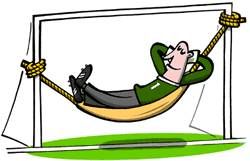 BHP PRACUJĄCYCH NA ZMIANY I W NOCY
mgr Małgorzata Pietrzko-Zając Starszy Specjalista BHP
POLEGA NA zapewnieniu:
 wykonywania pracy i zajęć na stanowiskach pracy i w warunkach niestwarzających zagrożeń dla ich bezpieczeństwa i zdrowia
nadzoru nauczycieli, instruktorów praktycznej nauki zawodu 
informowaniu o możliwych zagrożeniach i  podjętych działaniach dotyczących zdrowia młodocianych
organizowaniu przerw w pracy dla odpoczynku w pomieszczeniach odizolowanych od czynników szkodliwych dla zdrowia lub uciążliwych
Ochrona młodocianego pracownika
mgr Małgorzata Pietrzko-Zając Starszy Specjalista BHP
Pojęcie ryzyka zawodowego zawiera w sobie prawdopodobieństwo wystąpienia niepożądanych zdarzeń związanych z wykonywaną pracą zawodową w formie wypadku bądź choroby zawodowej

Pracownik przed rozpoczęciem pracy na określonym stanowisku zostaje zapoznany z ryzykiem zawodowym, co potwierdza podpisem(art. 226 k. p.).
Ryzyko zawodowe- zgodnie z Rozp. Ministra Pracy i Polityki Społecznej z 1997r
mgr Małgorzata Pietrzko-Zając Starszy Specjalista BHP
Czynniki szkodliwe i uciążliwe
działają na pracownika przez okres dłuższy mogą spowodować obniżenie sprawności fizycznej i psychicznej pracownika( choroba, mniejsza wydajność)

HAŁAS- dopuszczalny 85dB-powyżej konieczne ochronniki słuchu, w granicach od 80dB do  85dB pracownik sam decyduje o ich używaniu

OŚWIETLENIE- norma  500 luksów przy stanowisku z monitorem ekranowym


Zbyt słabe oświetlenie powoduje stany depresyjne
mgr Małgorzata Pietrzko-Zając Starszy Specjalista BHP
Hałas jest jednym z czynników uciążliwych występujących w środowisku pracy w pomieszczeniach biurowych.
Hałas występujący na stanowiskach pracy biurowej może powodować rozproszenie uwagi, uczucie nadmiernego zmęczenia i stres, co w konsekwencji ma wpływ na jakość i wydajność pracy umysłowej wymagającej koncentracji uwagi.
Dopuszczalna norma 85dB,przy pracy wymagającej skupienia 65dB
HAŁAS W POMIESZCZENIACH BIUROWYCH
mgr Małgorzata Pietrzko-Zając Starszy Specjalista BHP
PSYCHOFIZYCZNE
* Rutyna, zmęczenie, młodzi pracownicy powodują wypadki z braku doświadczenia, lęku, że zrobią coś źle
Problemy rodzinne w dużym stopniu wpływają na wypadkowość
Alkohol i leki
Wiek i staż
Czynniki zwiększające wypadkowość
mgr Małgorzata Pietrzko-Zając Starszy Specjalista BHP
Zdarzenie nagłe- nie więcej niż jedna zmiana robocza

Przyczyna zewnętrzna

Skutkiem uraz albo śmierć

Związek z pracą ( czasowy, miejscowy i przyczynowy)
WYPADKI I CHOROBY ZAWODOWE
mgr Małgorzata Pietrzko-Zając Starszy Specjalista BHP
Podstawowe zasady ochrony przeciwpożarowej oraz postępowania w razie pożaru
W obiektach oraz na terenach przyległych do nich jest zabronione ;
wykonywanie czynności, które mogą spowodować pożar, utrudnienie prowadzenia działania ratowniczego lub ewakuacji:
używanie otwartego ognia, palenie tytoniu i stosowanie innych czynników mogących zainicjować zapłon materiałów
mgr Małgorzata Pietrzko-Zając Starszy Specjalista BHP
użytkowanie instalacji, urządzeń i narzędzi niesprawnych technicznie lub w sposób niezgodny z przeznaczeniem;użytkowanie elektrycznych urządzeń ogrzewczych ustawionych bezpośrednio na podłożu palnym;
mgr Małgorzata Pietrzko-Zając Starszy Specjalista BHP
zamykać drzwi ewakuacyjnych w sposób uniemożliwiający ich natychmiastowe użycie;

składować materiałów palnych na drogach komunikacji ogólnej służących ewakuacji;
Nie wolno !
mgr Małgorzata Pietrzko-Zając Starszy Specjalista BHP
Zakazane jest uniemożliwianie lub ograniczanie dostępu do:
gaśnic i urządzeń przeciwpożarowych,
przeciwwybuchowych urządzeń odciążających,
źródeł wody do celów przeciwpożarowych,
urządzeń uruchamiających instalacje gaśnicze i sterujących takimi instalacjami oraz innymi instalacjami wpływającymi na stan bezpieczeństwa pożarowego obiektu,
mgr Małgorzata Pietrzko-Zając Starszy Specjalista BHP
Zakazane jest uniemożliwianie lub ograniczanie dostępu do:
wyjść ewakuacyjnych albo okien dla ekip ratowniczych,

wyłączników i tablic rozdzielczych prądu elektrycznego oraz kurków głównych instalacji gazowej;
mgr Małgorzata Pietrzko-Zając Starszy Specjalista BHP
Krótko i wyraźnie określić miejsce pożaru.
Dokładne określenie pożaru i miejsca jego powstania przyspiesza jego zlokalizowanie i likwidację.
Podać nr telefonu i swoje nazwisko.
W celu szybkiego sprawdzenia, czy alarm nie jest fałszywy, podanie numeru telefonu, z którego się nadaje meldunek, i swojego nazwiska jest niezbędne.
Potwierdzić przyjęcie.
Nie rozłączać się, dopóki meldunek nie zostanie potwierdzony.
Wzór meldunku o pożarze
mgr Małgorzata Pietrzko-Zając Starszy Specjalista BHP
Postępowanie w przypadku ogłoszenia alarmu i zarządzenia ewakuacji
Przerwać pracę, zabezpieczyć ważne dokumenty i wyłączyć urządzenia elektryczne.
Pozamykać drzwi i okna, aby uniemożliwić rozszerzanie się ognia lub dymu.
Zachować spokój, aby nie dopuścić do paniki, opuścić budynek, korzystając z drogi ewakuacyjnej.
Zbaczanie lub zawracanie z drogi ewakuacyjnej utrudnia sprawne prowadzenie ewakuacji i może spowodować panikę.
Ściśle stosować się do poleceń kierownictwa akcji.
mgr Małgorzata Pietrzko-Zając Starszy Specjalista BHP
Akcja ratowniczo-gaśnicza
w pierwszej kolejności przystąpić do ratowania ludzi, przeprowadzając ewakuację z zagrożonego rejonu,

wyłączyć dopływ prądu elektrycznego i gazu do strefy pożaru ( nie wolno gasić wodą instalacji i urządzeń elektrycznych będących pod napięciem ),
mgr Małgorzata Pietrzko-Zając Starszy Specjalista BHP
Akcja ratowniczo-gaśnicza
usunąć z miejsca pożaru i bezpośredniego sąsiedztwa wszelkie znajdujące się tam materiały palne, wybuchowe, toksyczne, a także cenny sprzęt i urządzenia oraz ważne dokumenty, nośniki informacji itp.,

nie należy otwierać bez potrzeby drzwi i okien w pomieszczeniach, w których powstał pożar, ponieważ dopływ powietrza sprzyja rozprzestrzenianiu się ognia,
mgr Małgorzata Pietrzko-Zając Starszy Specjalista BHP
Akcja ratowniczo-gaśnicza
otwierając drzwi do pomieszczeń, w których powstał pożar należy zachować szczególną ostrożność. Wskazane jest schowanie się za ścianę od strony klamki w drzwiach lub zasłonięcie twarzy,

wchodząc do zadymionych pomieszczeń lub przechodząc przez nie, należy ograniczać ilość wdychanych produktów spalania. Poruszać się w pozycji pochylonej, jak najbliżej podłogi i zasłaniać usta, np. wilgotną chustką.
mgr Małgorzata Pietrzko-Zając Starszy Specjalista BHP
Ochrona Przeciwpożarowa
System powiadamiania;
telefon alarmowy 998, 
telefon ratowniczy 112

droga ewakuacyjna  to droga jaką należy przebyć, aby znaleźć się w miejscu bezpiecznym – czyli: na zewnątrz budynku lub w strefie bezpiecznej
mgr Małgorzata Pietrzko-Zając Starszy Specjalista BHP
EWAKUACJA
Zdarzenia warunkujące konieczność ewakuacji:
pożar
alarm o podłożeniu bomby
zagrożenie wybuchem
zagrożenie zawaleniem konstrukcji
emisja skażeń (chemicznych, biologicznych)
zagrożenia atmosferyczne
mgr Małgorzata Pietrzko-Zając Starszy Specjalista BHP
EWAKUACJA
Podstawowe obowiązki właściciela budynku
w zakresie ewakuacji:
• Zapewnić osobom przebywającym w budynku, obiekcie budowlanym lub na terenie, bezpieczeństwo i możliwość ewakuacji
• Zapoznać pracowników z przepisami przeciwpożarowymi
• Ustalić sposoby postępowania na wypadek powstania pożaru, klęski żywiołowej lub innego miejscowego zagrożenia.
mgr Małgorzata Pietrzko-Zając Starszy Specjalista BHP
Przebieg ewakuacji.
ogłosić sygnał alarmowy „EWAKUACJA” 
otworzyć drzwi sal i pokoi powiadamiając o charakterze zagrożenia i konieczności ewakuacji – apelować o zachowanie spokoju,
w pierwszej kolejności należy ewakuować osoby z tych pomieszczeń, w których powstał pożar, 
- następnie należy ewakuować osoby poczynając od pierwszego piętra budynku.
mgr Małgorzata Pietrzko-Zając Starszy Specjalista BHP
Przebieg ewakuacji
wskazać kierunek ruchu oraz określić miejsce zbiórki,
sprawdzić, zgodnie z listą - obecność,
 o ile to jest możliwe, sprawdzić pomieszczenia, czy wszyscy je opuścili,
ludzi odciętych od dróg wyjścia zebrać w pomieszczeniu najbardziej oddalonym od źródła pożaru,
w przypadku bezpośredniego zagrożenia życia podjąć próbę  ewakuacji przez okna
mgr Małgorzata Pietrzko-Zając Starszy Specjalista BHP
Warunki techniczneewakuacji
przejście ewakuacyjne czyli droga do przebycia w pomieszczeniu do wyjścia nie może być dłuższa niż 70 metrów

odpowiednie oznakowanie i oświetlenie dróg ewakuacji – kształt, wymiar, kolor, wygląd oznakowania ewakuacyjnego ustalony według Polskiej Normy
mgr Małgorzata Pietrzko-Zając Starszy Specjalista BHP
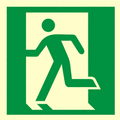 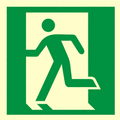 Drzwi ewakuacyjne;
Wyjście ewakuacyjne;
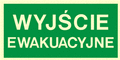 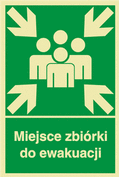 Miejsce zbiórki do ewakuacji;
mgr Małgorzata Pietrzko-Zając Starszy Specjalista BHP
Kierunek do wyjścia do drogi ewakuacyjnej schodami w dół w lewo;
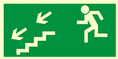 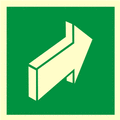 Pchać aby otworzyć;
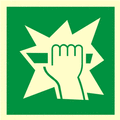 Stłuc aby uzyskać dostęp;
mgr Małgorzata Pietrzko-Zając Starszy Specjalista BHP
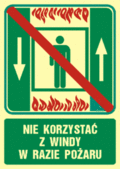 Zakaz korzystania z dźwigu osobowego w razie pożaru;
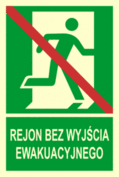 Rejon bez wyjścia ewakuacyjnego;
mgr Małgorzata Pietrzko-Zając Starszy Specjalista BHP
O WIELE ŁATWIEJ ZAPOBIEGAĆ WYPADKOM NIŻ PÓŹNIEJ LECZYĆ ICH SKUTKI !!!
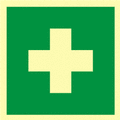 PIERWSZA POMOC – ZAGADNIENIA OGÓLNE
mgr Małgorzata Pietrzko-Zając Starszy Specjalista BHP
SCHEMAT WEZWANIA POMOCY
GDZIE SIĘ TO STAŁO?

CO SIĘ STAŁO?

CZY SĄ OFIARY-POSZKODOWANI? ILE?

JAKIE SĄ USZKODZENIA CIAŁA?

KTO I SKĄD WZYWA POMOCY?
mgr Małgorzata Pietrzko-Zając Starszy Specjalista BHP
CZY POSZKODOWANY JEST UWOLNIONY OD ZAGROŻENIA?

CZY SĄ OZNAKOWANE NIEBEZPIECZNE ZAGROŻENIA, MATERIAŁY, SUBSTANCJE…?

DOPRECYZOWANIE STANU POSZKODOWANEGO.

JAKIE WYKONANO CZYNNOŚCI RATUNKOWE

INNE Np. zagrożenie pożarowe
SZCZEGÓŁOWE INFORMACJE
mgr Małgorzata Pietrzko-Zając Starszy Specjalista BHP
WARTO PAMIĘTAĆ !!!

Połączenie z osobą przyjmującą zgłoszenie wypadku należy utrzymywać do momentu,  uzyskania potwierdzenia jego przyjęcia
mgr Małgorzata Pietrzko-Zając Starszy Specjalista BHP
ZADANIA RATOWNIKA
ZABEZPIECZENIE SIEBIE I POSZKODOWANEGO.

EWAKUACJA POSZKODOWANEGO Z MIEJSCA ZDARZENIA (JEŚLI JEST KONIECZNA).

WEZWANIE LEKARZA.

OPIEKA NAD POSZKODOWANYM DO PRZYJAZDU LEKARZA.

DZIAŁANIA RATUNKOWE .
mgr Małgorzata Pietrzko-Zając Starszy Specjalista BHP
Zranienia. Postępowanie przy zranieniu
Pierwszą czynnością jest:
 natychmiastowe zatrzymanie krwotoku;


Ważne! Nie wolno wyjmować z ran ciał obcych ani grzebać w ranach. Ranny, którego rany zanieczyszczone są ziemią lub kurzem, powinien obowiązkowo otrzymać surowicę przeciwtężcową.
mgr Małgorzata Pietrzko-Zając Starszy Specjalista BHP
Porażenie prądem elektrycznym
Pierwsza pomoc:
 natychmiast uwolnić porażonego spod działania prądu elektrycznego poprzez:
  wyłączyć napięcie właściwego obwodu elektrycznego,
  odciągnąć porażonego od urządzeń będących pod napięciem (należy pamiętać o stosowaniu przez ratującego odpowiedniego zabezpieczenia siebie przed porażeniem);
mgr Małgorzata Pietrzko-Zając Starszy Specjalista BHP
Poparzenia
Znieść czynnik oparzeniowy
Rozpocząć oziębianie rany( 20-30minut)
Poszkodowanych płonących przewrócić na ziemię i dokładnie ugasić odzież płonącą
Z oparzonych kończyn zdjąć zegarek, biżuterię
Miejsce oparzenia zabezpieczyć żelowym opatrunkiem przeciw oparzeniowym
mgr Małgorzata Pietrzko-Zając Starszy Specjalista BHP
Zasady bezpiecznej pracy biurowej
1. Zachować właściwą pozycję ciała oraz oparcia dla rąk
2. Zachować porządek na stole oraz w pobliżu stanowiska pracy
3. W miarę możliwości organizować pracę w sposób urozmaicony, zmieniając wykonywane zadania i pozycje ciała
mgr Małgorzata Pietrzko-Zając Starszy Specjalista BHP
Zasady bezpiecznej pracy biurowej
4. W wypadku intensywnej pracy przy komputerze dokonywać przerw 5 min  co 1 godzinę pracy.
5. W wypadku przerwy w zasilaniu natychmiast wyłączyć urządzenia elektryczne i odłączyć je od zasilania.
6. Nie dopuszczać do stanowiska pracy osób nieupoważnionych
mgr Małgorzata Pietrzko-Zając Starszy Specjalista BHP
Krzesło do pracy biurowej powinno być wyposażone w:
Podłokietniki,

podporę, przynajmniej 5 ramienną,

regulację wysokości.
mgr Małgorzata Pietrzko-Zając Starszy Specjalista BHP
Człowiek chory jest: 		zmęczony (leniwy),		nadwrażliwy		egocentryczny/egoistycznyMa: dolegliwości,		zaburzenia snu, lęki, depresję… 	pojawiają 				się choroby psychosomatyczne…
mgr Małgorzata Pietrzko-Zając Starszy Specjalista BHP
Zdrowy człowiek
Zasypia bez trudu i dobrze śpi;
Budzi się bez budzika;
Ma dobrą pamięć;
Nie denerwuje się;
Nie jest zmęczony i zły;
Nie przeziębia się;
Ma zawsze: apetyt (w tym – seksualny), 
                        dobry humor,
                        energię
mgr Małgorzata Pietrzko-Zając Starszy Specjalista BHP